Procedures for Hiring Temporary Visiting  Scholars and Students
Office of Postdoctoral Affairs
Temple University Graduate School
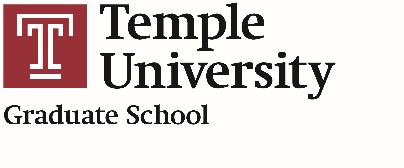 1
Graduate School Contacts
Zebulon Kendrick, Ph.D.
Vice Provost
zkend@temple.edu
215-204-8526
Nina Marie Campellone
Project Manager, Office of Postdoctoral Affairs
campello@temple.edu
215-204-6587
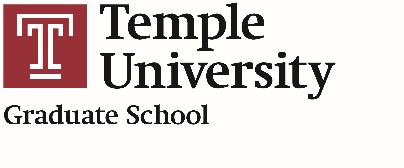 2
International Student andScholar Services Contacts
Joan McGinley
Director, Immigration Services
joanw@temple.edu
215-204-7708
Sarah Froberg
Immigration Services Specialist
sarah.froberg@temple.edu
215-204-7708
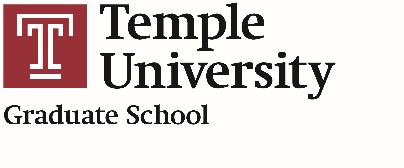 3
Human Resources Contact
Donna Calendo	
Assistant Director, Data Management
donna.calendo@temple.edu
215-926-2232
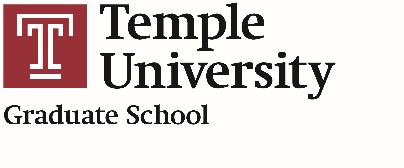 4
Introduction to Acronym Use
The following acronyms are used hereafter in this presentation:

VRS = Visiting Research Scholar

VRSR = Visiting Research Scholar in Residence

VGSS = Visiting Graduate Student Scholar
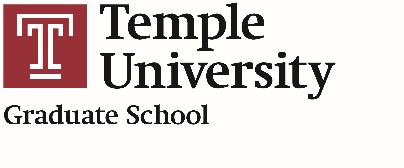 5
Criteria for Appointment as Visiting Research Scholar (VRS)
The VRS is limited to a 12-month appointment, which is not renewable, and:
Holds a terminal master’s or doctoral degree (or equivalent).
May hold one or several appointments in the 12-month period, with the duration of each appointment ranging from one month to a maximum of one year.
May be recently retired or is currently employed at, but on sabbatical from, another academic institution.
Pursues her/his own project through laboratory and research experience, learning how to use state-of-the art technologies and techniques and/or sharing unique expertise with the Temple community.
Receives funding from the home institution, a government scholarship, and/or personal finances of at least $24,000 for the 12-month period. No funding from Temple University is permitted.
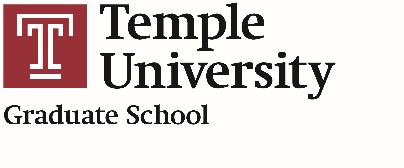 6
Criteria for Appointment as Visiting Research Scholar in Residence (VRSR)
The VRSR may hold an appointment of up to 12 months, which is renewable for up to an additional 12 months for a total of 24 months, and:
Holds a terminal or first-professional degree (or equivalent).
May hold one or several appointments in a 12-month period, with the duration of each appointment ranging from one month to one year.
Pursues her/his own project through laboratory and research experience, learning how to use state-of-the art technologies and techniques and/or sharing unique expertise with the Temple community.
Receives funding from the government or an institutional scholarship of at least $24,000 annually. A stipend from Temple University may additionally be awarded. No personal funding is permitted.
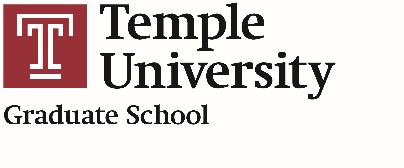 7
Criteria for Appointment as Visiting Graduate Student Scholar (VGSS)
The VGSS may hold an appointment of up to 12 months, which is renewable for up to an additional 12 months for a total of 24 months, and:
Holds a baccalaureate, master’s, or first-professional degree (or equivalent).
May hold one or several appointments in a 12-month period, with the duration of each appointment ranging from one month to one year.
Is currently enrolled in a post-baccalaureate program at a U.S. institution that is not Temple University.
Completed a post-baccalaureate program within the last six months or is employed at another academic institution and participating in a research and/or scholarly training or exchange program under the direction of a faculty mentor.
Is expected to gain laboratory and research experience, learn how to use state-of-the art technologies and techniques, and/or share unique expertise with the Temple community.
Receives funding from the home institution, a scholarship, and/or personal finances of at least $24,000 annually. A stipend from Temple University may be provided.
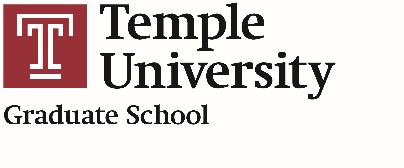 8
Distinguishing Between a Visiting Graduate Student Scholar (VGSS) and a J-1 Graduate Student Intern
The Visiting Graduate Student Scholar (VGSS) is currently enrolled in a post-baccalaureate program at an institution in the United States other than Temple University.
The VGSS is expected to gain laboratory and research experience, learn how to use state-of-the art technologies and techniques, and/or share unique expertise with the Temple community.
The J-1 Graduate Student Intern is a degree-seeking international student who has a degree requirement for practical field experience.
The “internship” is expected to uniquely allow the student to gain practical experience in the process of conducting research in an academic field and must fulfill the educational objectives for the student’s degree program at the home institution.
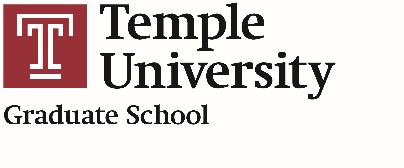 9
Length of Appointment
The Visiting Research Scholar (VRS) is appointed for one year or less, with each appointment ranging from one month to one year.
The VRS may not receive a Postdoctoral Fellow appointment following completion of the VRS experience.
The Visiting Research Scholar in Residence (VRSR) is appointed for up to two years, with each appointment ranging from one month to one year.
If the individual has at least two years of research experience upon completion of the VRSR experience, s/he may receive a Postdoctoral Fellow Research Associate (PFRA) appointment.
As a PFRA, the individual must hold an H-1B visa.
Years of experience are determined by the graduation date for the first-professional degree, length of VRSR appointment, and previous research experience.
The combined appointments for the VRSR and PFRA at Temple University cannot exceed five years.
The Visiting Graduate Student Scholar (VGSS) is appointed for up to two years, with each appointment ranging from one month to one year.
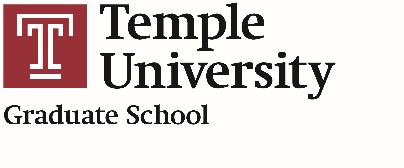 10
Reappointment Procedures
To avoid delay, the VRS, VRSR, and VGSS is to be presented with a reappointment letter at least two months prior to the end date of the original appointment.
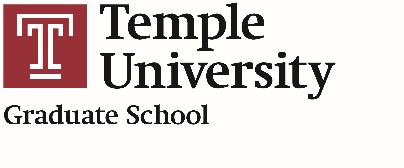 11
Termination of the Temporary Visiting Scholar/Student
If the VRS, VRSR, or VGSS is not performing up to standard, the faculty mentor/PI must take the following steps prior to termination:
Provide the VRS/VRSR/VGSS with a list of goals and objectives for the research project or scholarly work.
Discuss concerns regarding the VRS’s/VRSR’s/VGSS’s progress and performance during regularly scheduled meetings.
Reassess the VRS’s/VRSR’s/VGSS’s performance on the research project or scholarly work.
Inform in writing the VRS/VRSR/VGSS who continues to fall below expectations that s/he has a minimum of 30 days from the date of the letter to improve and meet performance expectations.
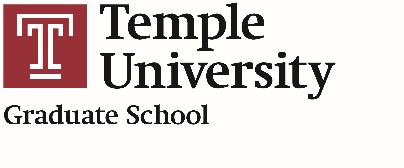 12
Departmental Termination of the Temporary Visiting Scholar/Student
If the VRS/VRSR/VGSS will not be reappointed, notice of termination should be provided to the individual at least one month prior to the end date of the original appointment.
Business Manager emails the termination documents to:
Keri Nusslein, Administrative Specialist, HR Labor Relations
keri.nusslein@temple.edu
215-926-2290
Nina Marie Campellone, Project Manager, Office of Postdoctoral Affairs
campello@temple.edu
215-204-6587
If the individual is a non-immigrant, the Business Manager also emails the termination documents to the Office of International Student and Scholar Services:
Sarah Froberg, Immigration Services Specialist
sarah.froberg@temple.edu
215-204-7708
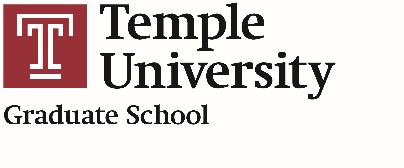 13
Salary Stipend
The minimum stipend is $24,000 annually:
The VRS receives funding from the home institution, a government scholarship, and/or personal finances. No funding from Temple University is permitted.
The VRSR receives funding from the government or an institutional scholarship. A stipend from Temple University may be awarded beyond the $24,000 in government/scholarship funding. No personal funding is permitted.
The VGSS receives funding from the home institution, a scholarship, and/or personal finances. A stipend from Temple University may be provided.
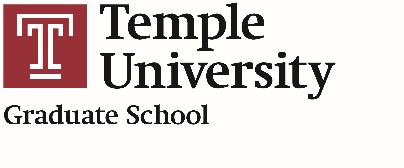 14
Procedures for Hiring a Temporary Visiting Scholar/Student
Business Manager must provide:
VRS/VRSR/VGSS appointment letter*
For those who are to receive a Temple University stipend (but not those funded by their home institution), a completed “Visiting Research Scholars Requisition”*
Comprehensive program objective
“Departmental Documentation of Requirements for Postdoctoral Fellow and Visiting Scholar Appointments” form*
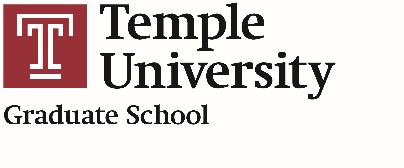 * Available via TUportal under Staff Tools in the University Forms channel.
15
Procedures for Hiring a Temporary Visiting Scholar/Student (continued)
All individuals hired as a VRS/VRSR/VGSS must provide:
DS-2019 application completed via the DestinyOne system, if the candidate is a foreign national
Current CV*
Description of program objective*
Written recommendation from mentor in the home program*
Official verification of enrollment or employment at home institution*
Letter documenting home institution’s financial support, if funding is provided by home institution*
Transcript or copies of non-U.S. transcript*
Copy of terminal master’s or doctoral diploma/certificate, if VRS*
Copy of terminal or first-professional degree, if VRSR*
Copy of baccalaureate or master’s diploma/certificate or first-professional degree , if VGSS*
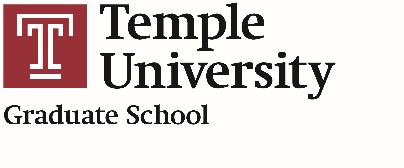 * Uploaded to the DestinyOne system for foreign nationals.
16
Procedures for Hiring a Temporary Visiting Scholar/Student (continued)
All paperwork for hiring a VRS/VRSR/VGSS must be forwarded to:
Nina Marie Campellone, Project Manager, Office of Postdoctoral Affairs
campello@temple.edu
215-204-6587
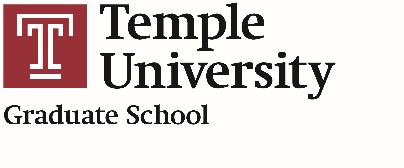 17
Details of the Temporary Visiting Scholar/Student Position
Account code:  6660, which carries part-time fringe benefit rate
Taxes: According to country’s tax treaty, if applicable
Health insurance:
U.S. citizens and permanent residents are not provided with nor required by Temple University to have coverage.
Those with Exchange Visitor J-1 status must provide documentation of the minimum insurance coverage required by the U.S. Department of State. All expenses associated with health insurance are the individual’s responsibility and cannot be paid by Temple University funds.
Tuition remission: Not applicable
Sick days/vacation time: Not awarded, as position is classified in a trainee/non-employee category
Fees and expenses associated with immigration status: Appointee’s responsibility
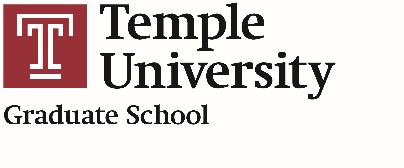 18
Flow Chart for Hiring a TemporaryVisiting Scholar/Student
Appointment of candidate, including VRSR and VGSS, who may receive Temple support*
International
Domestic 
Appointment of candidate, including VRS, VRSR, and VGSS, supported by home institution
International
Domestic
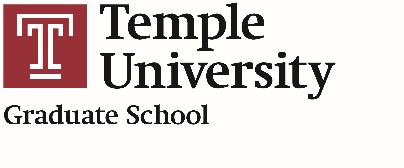 *  VRS candidates may not receive a stipend from Temple University.
19
Flow Chart 1: Appointment of International VRSR and VGSS with Temple Stipend
Business Manager completes requisition with appropriate signatures; gets approvals; and forwards appointment letter, requisition, CV, credentials, comprehensive program objective, “Departmental Documentation of Requirements for Postdoctoral Fellow and Visiting Scholar Appointments” form, written recommendation from mentor in the home program, and official verification of enrollment or employment at the home institution to the Office of Postdoctoral Affairs (OPA)
OPA mails letter to VRSR/VGSS candidate
Business Manager receives documents from OPA
VRSR/VGSS candidate signs and mails letter back to OPA
ISSS receives credentials and approval from OPA to process visa application
OPA reviews and approves letter and forwards approved letter to ISSS
OPA collects and forwards documents to ISSS, Business Manager, and HR
Human Resources receives requisition, CV, and letter
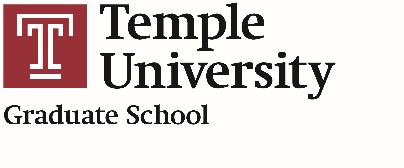 20
Flow Chart 2: Appointment of Domestic VRSR and VGSS with Temple Stipend
Business Manager completes requisition with appropriate signatures; gets approvals; and forwards appointment letter, requisition, CV, credentials, comprehensive program objective, “Departmental Documentation of Requirements for Postdoctoral Fellow and Visiting Scholar Appointments” form, written recommendation from mentor in the home program, and official verification of enrollment or employment at the home institution to the Office of Postdoctoral Affairs (OPA)
VRSR/VGSS candidate signs and mails letter back to OPA
Business Manager receives documents from OPA
OPA reviews and approves letter and mails letter to VRSR/VGSS candidate
OPA collects and forwards documents to  Business Manager and HR
Human Resources receives requisition, CV, and letter
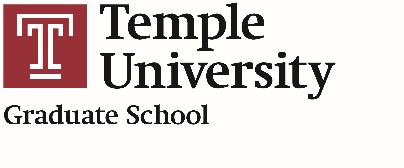 21
Flow Chart 3: Appointment of International VRS, VRSR, and VGSS – No Temple Stipend
Business Manager completes requisition with appropriate signatures; gets approvals; and forwards appointment letter, requisition, CV, credentials, comprehensive program objective, “Departmental Documentation of Requirements for Postdoctoral Fellow and Visiting Scholar Appointments” form, written recommendation from mentor in the home program, and official verification of enrollment or employment at the home institution to the Office of Postdoctoral Affairs (OPA)
OPA mails letter to VRS/VRSR/VGSS candidate
Business Manager receives documents from OPA and forwards request for courtesy ID to HR
VRS/VRSR/VGSS candidate signs and mails letter back to OPA
ISSS receives credentials and approval from OPA to process visa application
Human Resources receives documents from OPA for recordkeeping and processes request for courtesy ID from Business Manager
OPA collects and forwards documents to ISSS; Business Manager; and, for recordkeeping, HR
OPA reviews and approves letter and forwards approved letter to ISSS
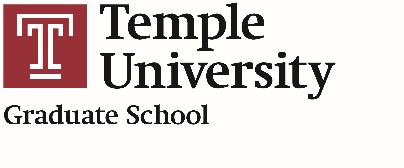 22
Flow Chart 4: Appointment of Domestic VRS, VRSR, and VGSS – No Temple Stipend
Business Manager completes requisition with appropriate signatures; gets approvals; and forwards appointment letter, requisition, CV, credentials, comprehensive program objective, “Departmental Documentation of Requirements for Postdoctoral Fellow and Visiting Scholar Appointments” form, written recommendation from mentor in the home program, and official verification of enrollment or employment at the home institution to the Office of Postdoctoral Affairs (OPA)
VRS/VRSR/VGSS candidate signs and mails letter back to OPA
Business Manager receives documents from OPA and forwards request for courtesy ID to HR
Human Resources receives documents from OPA for recordkeeping and processes request for courtesy ID from Business Manager
OPA collects and forwards documents to  Business Manager and, for recordkeeping, HR
OPA reviews and approves letter and mails letter to VRS/VRSR/VGSS candidate
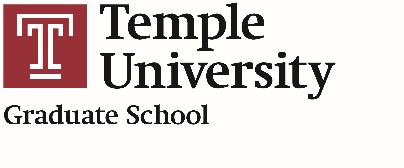 23
Overview of Steps Required to Hire a Temporary Visiting Scholar/Student
Business Manager initiates the process.
Office of Postdoctoral Affairs reviews documents and advances the process by mailing the candidate’s letter of appointment or by meeting with the candidate to sign the reappointment letter and, if candidate is a foreign national, following up with ISSS.
Business Manager engages in further follow-up on behalf of and with the Visiting Scholar/Student candidate.
Office of Postdoctoral Affairs advances paperwork to Human Resources and sends final copies to Business Manager.
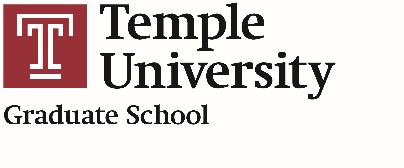 24
Step 1: Process Initiated by Unit’s Business Manager
Completes “Visiting Research Scholars Requisition,” accessible via TUportal under Staff Tools in the University Forms channel, for those who are to receive a stipend from Temple University.
Obtains necessary approvals and signatures on the requisition and/or the appointment letter.
Forwards visa documentation through the DestinyOne system, if Visiting Scholar/Student is a foreign national.
Sends completed “Visiting Research Scholars Requisition” for those receiving a Temple stipend to the Office of Postdoctoral Affairs for processing, along with:
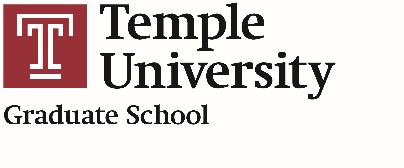 25
Step 1: Process Initiated by Unit’s Business Manager (continued)
Appointment/reappointment letter
Comprehensive job description
“Departmental Documentation of Requirements for Postdoctoral Fellow and Visiting Scholar Appointments” form
CV or, if reappointment, updated CV*
Description of program objective*
Written recommendation from mentor in the home program*
Official verification of enrollment or employment at home institution*
Documentation of outside funding for those receiving support from their home institution*
Transcript or, if non-U.S. institution was attended, copies of the non-U.S. transcript*
Copy of baccalaureate, master’s, or doctoral diploma/certificate*
DS-2019 application, if Visiting Scholar/Student candidate is a foreign national*
      * Uploaded to the DestinyOne system for foreign nationals.
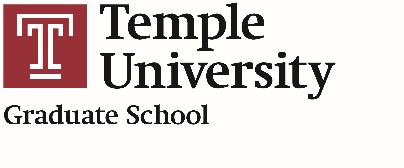 26
Step 2: Paperwork Handled by Office of Postdoctoral Affairs
Reviews appointment/reappointment letter.
Reviews documentation, including that submitted through the DestinyOne system, and confirms that the candidate meets all requirements for the appointment/reappointment.
Advises the Office of International Student and Scholar Services to move forward with the visa request, if the Visiting Scholar/Student candidate is a foreign national.
Mails candidate’s appointment letter using UPS shipping label provided by unit’s Business Manager or meets with candidate for signature on reappointment letter.
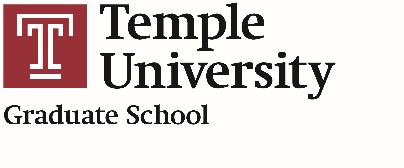 27
Step 3: Follow-Up Undertaken by Unit’s Business Manager
Prior to the VRS’s/VRSR’s/VGSS’s start date, Business Manager schedules the following appointments for the candidate:
Meeting with the Office of International Student and Scholar Services, if the candidate is a foreign national, upon arrival at the University
Orientation with Nina Marie Campellone, Project Manager, Office of Postdoctoral Affairs
University Orientation with Learning and Development in the Department of Human Resources
215-926-2218
Environmental Health and Radiation Safety (EHRS) Training, if applicable, through Kisha Grady, Training Program Coordinator
kgrady@temple.edu
215-707-7697
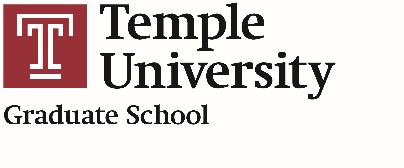 28
Step 3: Follow-Up Undertaken by Unit’s Business Manager (continued)
Appointment with Employee Health on Temple University’s Main Campus by calling 215-204-2679 to begin the series of Hepatitis B vaccinations or, if applicable, arrange signing of a declination form by contacting the Office of Postdoctoral Affairs
Appointment for Institutional Review Board (IRB) training, if applicable, through the Collaborative Institutional Training Initiative (CITI), which offers modules on protecting human subjects during research
Register for training at https://www.citiprogram.org.
For more information, visit https://research.temple.edu/research-compliance/institutional-review-board-irb.
Appointment for Institutional Animal Care and Use Committee (IACUC) approval when working with animal subjects in any research or teaching activity, if applicable
For more information, visit https://research.temple.edu/research-compliance/institutional-animal-care-use-committee-iacuc.
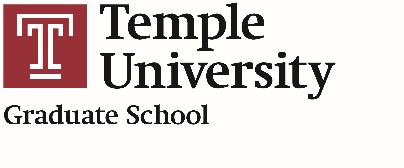 29
Step 3: Follow-Up Undertaken by Unit’s Business Manager (continued)
Business Manager ensures the VRS/VRSR/VGSS completes three additional procedures if the candidate will likely come in contact with minors:
Child Abuse Clearance Form, which is accessible via https://www.compass. state.pa.us/cwis/public/home
VRS/VRSR/VGSS mails the completed form directly to the Department of Public Welfare in Harrisburg along with a $10 money order.
A copy of the completed form is retained by the VRS/VRSR/VGSS as proof of submission.
Pennsylvania State Police Criminal Background Check, which can be accessed at https://www.psp.pa.gov/pages/criminal-history-background-check.aspx
VRS/VRSR/VGSS signs completed form and forwards it to the Department of Human Resources.
HR Generalist assigned to the VRS’s/VRSR’s/VGSS’s school/college/department completes the criminal check.
FBI Fingerprint Check
VRS/VRSR/VGSS visits https://www.identogo.com/locations/pennsylvania.
VRS/VRSR/VGSS contacts Human Resources at 215-926-2244 with any questions or concerns.
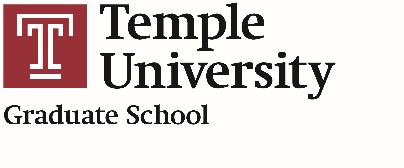 30
Step 4: Process Concluded by Office of Postdoctoral Affairs
Forwards all original documents and paperwork to Human Resources:
For processing, if Visiting Scholar/Student is to receive a Temple stipend.
For recordkeeping, if Visiting Scholar/Student will receive only outside funding.
Sends copies of all documents to the unit’s Business Manager.
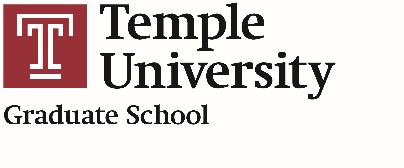 31
Documents Required of aJ-1 Applicant
DS-2019 application completed via the DestinyOne system
Current curriculum vitae or resume*
Description of program objective*
Written recommendation from mentor in the home program*
Official verification of employment at home institution*
Documentation of outside funding for those receiving support from their home institution*
Transcript or, if non-U.S. institution was attended, copies of the non-U.S. transcript*
Copy of all diplomas earned by J-1 applicant*
         * Uploaded to the DestinyOne system.
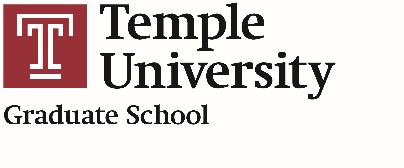 32
Documents Required of aJ-1 Applicant (continued)
Copy of biographical and photo page from current passport of J-1 applicant and accompanying J-2 dependents*
Documentation of sufficient funding*
Copies of any immigration documents for a J-1 already in the United States*
Documentation of sufficient insurance coverage for the J-1 and any accompanying J-2 dependents for the entire length of stay in the United States*
Insurance company must meet U.S. State Department criteria.
For extension, proof that the J-1 has extended health insurance through the requested extension period*
    * Uploaded to the DestinyOne system.
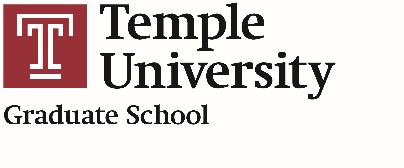 33
Obtaining an OWLcard for Those Paid With Outside Funds
Individuals who are paid by outside funding sources are:
not employees of the University,
not put into the payroll system, and
not issued an OWLcard.
These non-employees can obtain “Guest Access” when an employee sponsors a request by:
Logging in to TUportal.
Clicking on “Guest Access Request System” under TUapplications.
Completing the requisite information.
For additional information about guest access, visit https://its.temple.edu/procedure-granting-systems-access-and-guest-cards-guests.
Non-employees who are granted guest access will be assigned a TUid number, which must be reported by the Business Manager to Nina Marie Campellone, Project Manager, Office of Postdoctoral Affairs, and ISSS, if the individual is a foreign national.
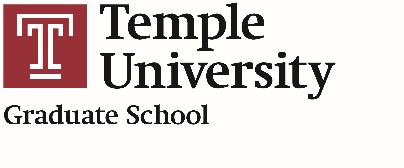 34
Important Note
Temple University must comply with the rules and regulations for a Temporary Visiting Scholar/Student set forth by the U.S. Department of State and the U.S. Department of Homeland Security's U.S. Citizenship and Immigration Services (USCIS).
To ensure compliance, the Office of Postdoctoral Affairs and, if the affected individual is a foreign national, the Office of International Student and Scholar Services (ISSS) must be notified of all changes in the status of a Visiting Scholar/Student, including:
Assignment to a new mentor
Relocation to a different laboratory
Change in physical location
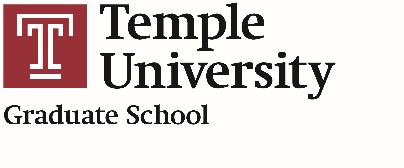 35
Anonymous Reporting
Anyone with a concern about potentially unethical or fraudulent activities regarding Temple University's finances, internal controls, or data integrity may alert the Department of Internal Audits by completing the Anonymous Reporting Form at  https://secure.ethicspoint.com/domain/media/en/gui/61440/index.html.
Your email address will remain anonymous to protect your identity.
All reports will be handled confidentially and discreetly by the Department of Internal Audits.
Any comment or concern provided by Temple University faculty, staff, students, postdoctoral fellows, or visiting scholars is expected to be submitted in good faith.
Visit https://internalaudits.temple.edu/ for more information about Internal Audits.
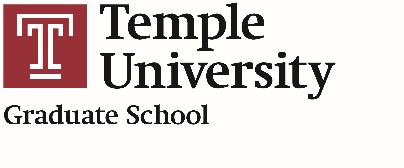 36
Web Resources
Office of Postdoctoral Affairs
https://grad.temple.edu/postdoctoral-affairs
Office of International Student and Scholar Services
https://isss.temple.edu/
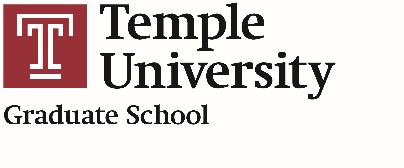 37